Soft Robotics Assignment
1.) BASIC - Pneumatic brace
2.) INTERMEDIATE – Pneumatic gripper
3.) ADVANCED – Controlled actuation, varied materials…
[Speaker Notes: Soft Robotics best suited to near skin applications and grippers – gentle and delicate]
Materials
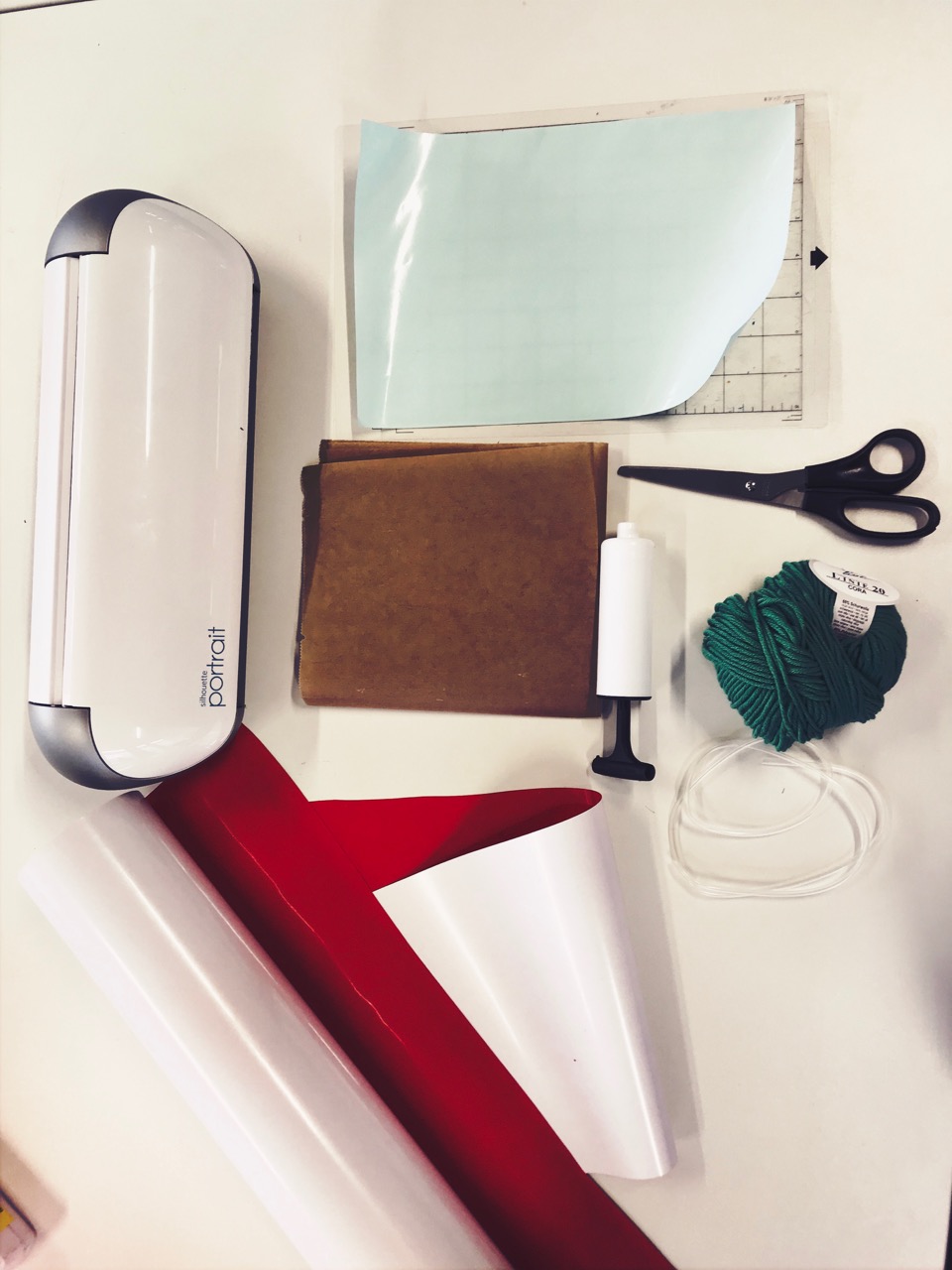 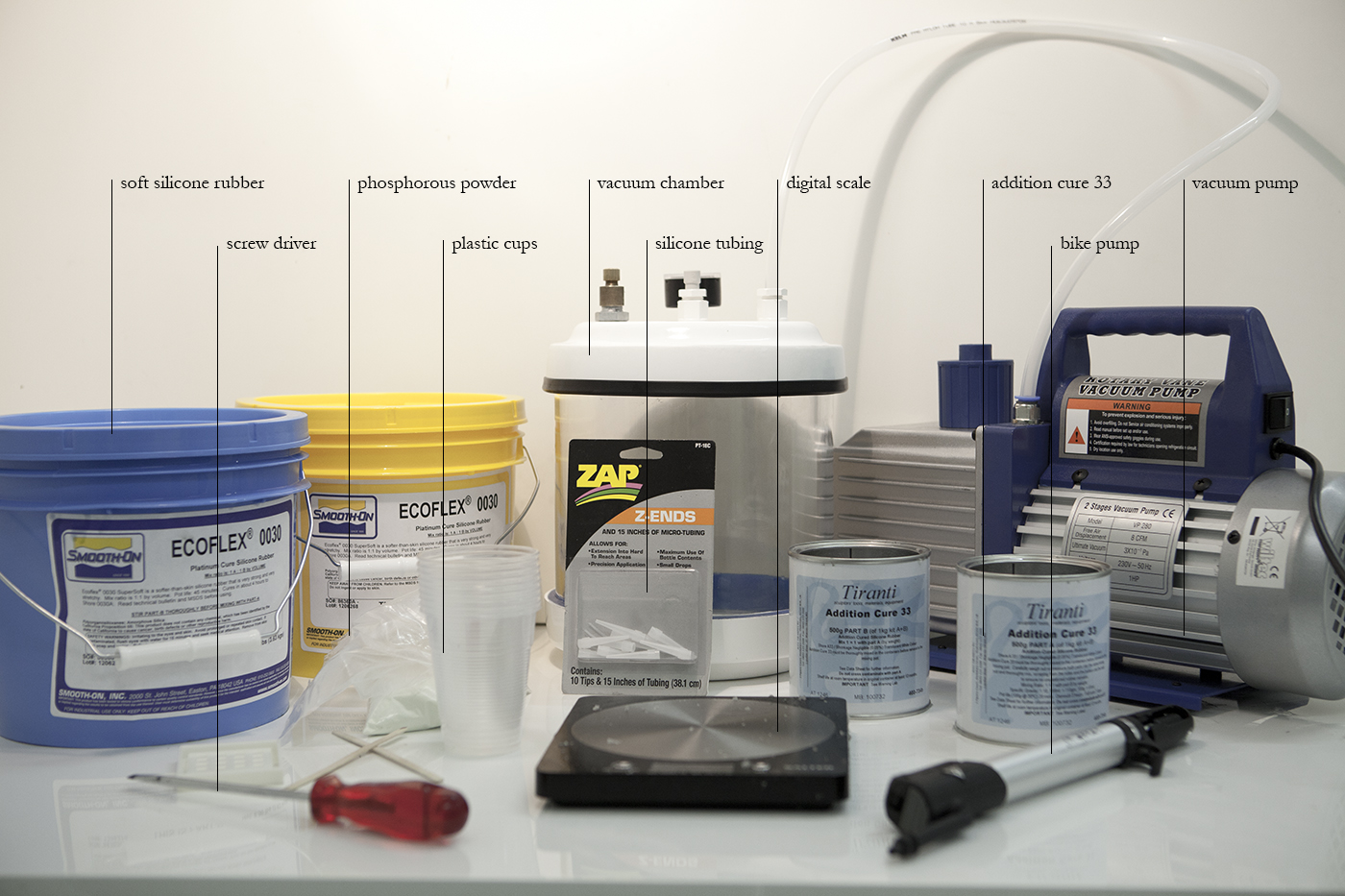 BASIC – Pneumatic brace
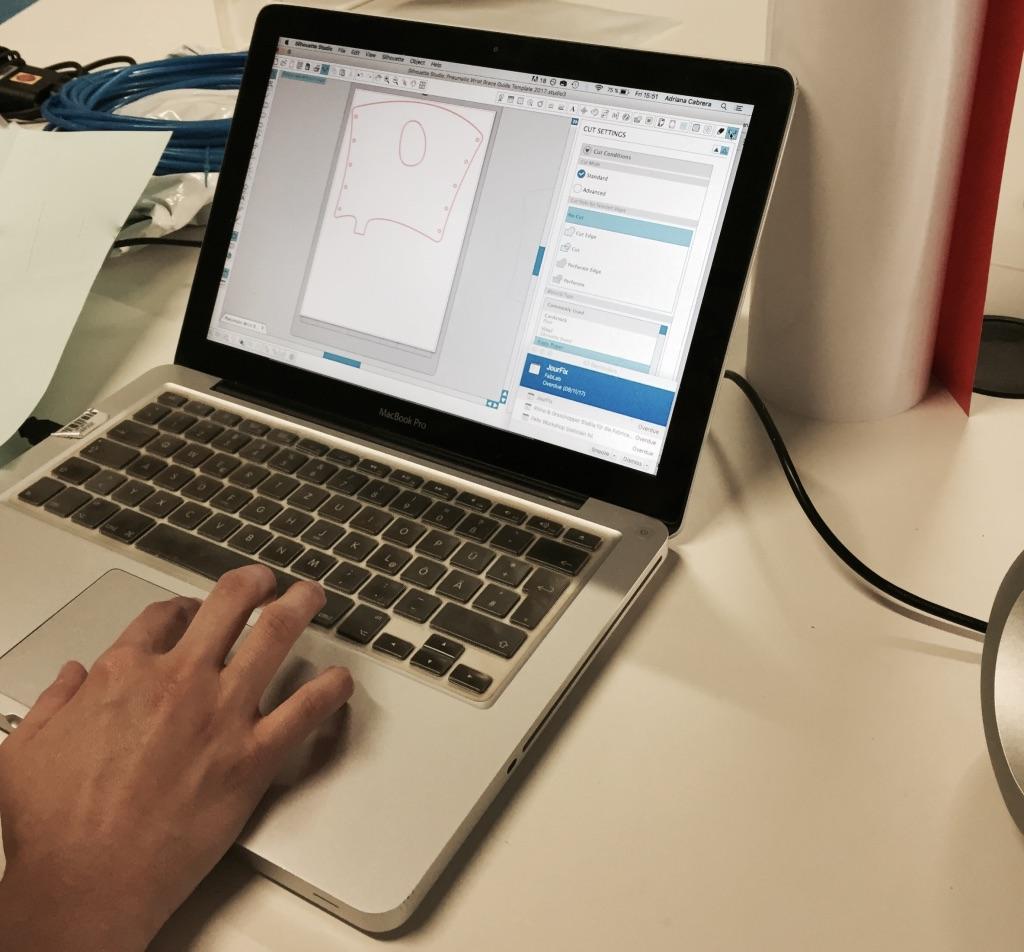 Cut and assemble
Sealing the materials - Heating
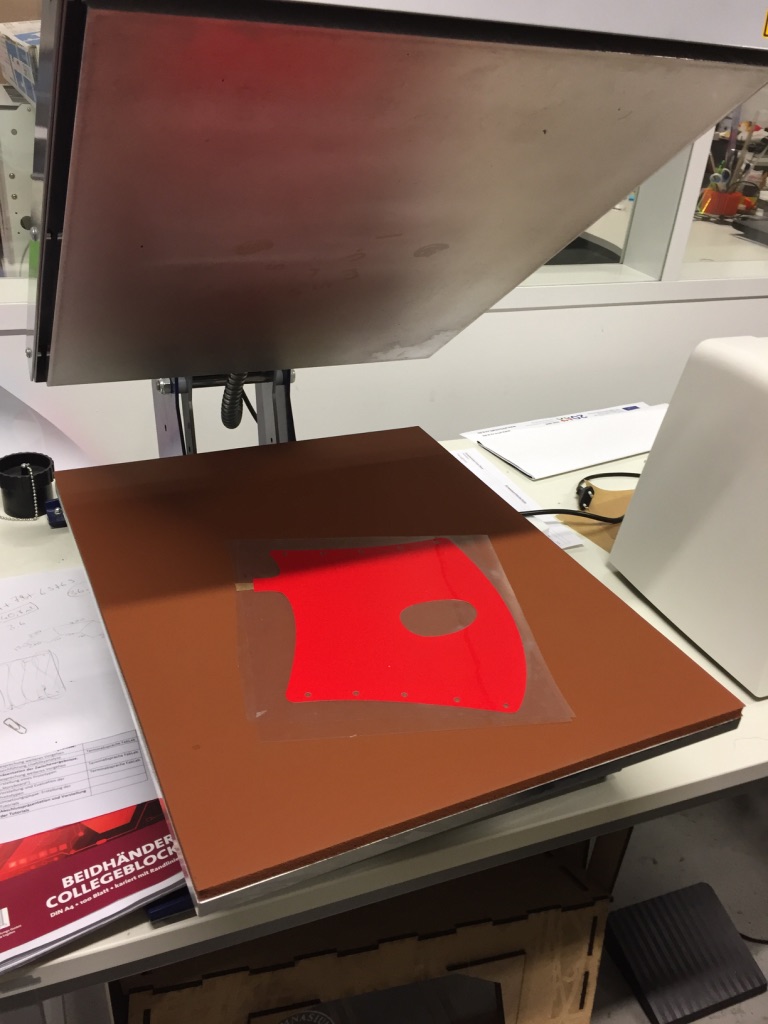 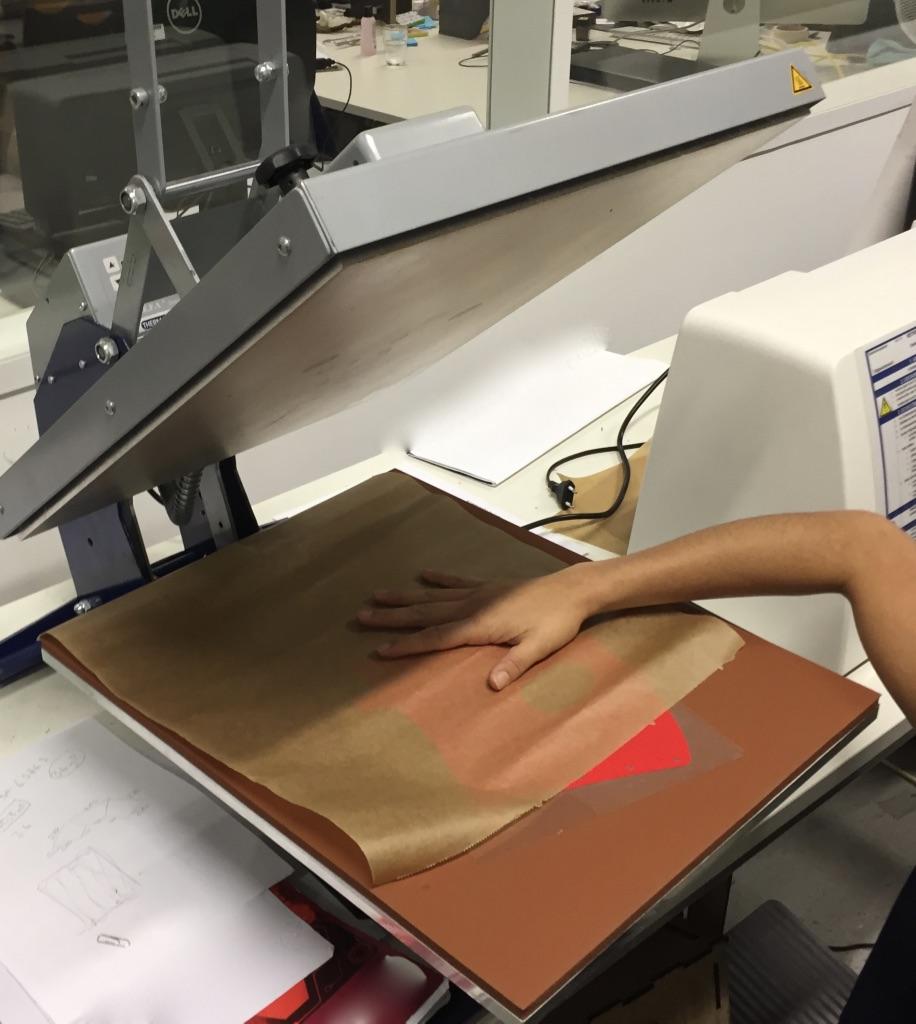 with Iron or thermotransfer press
Troubleshooting
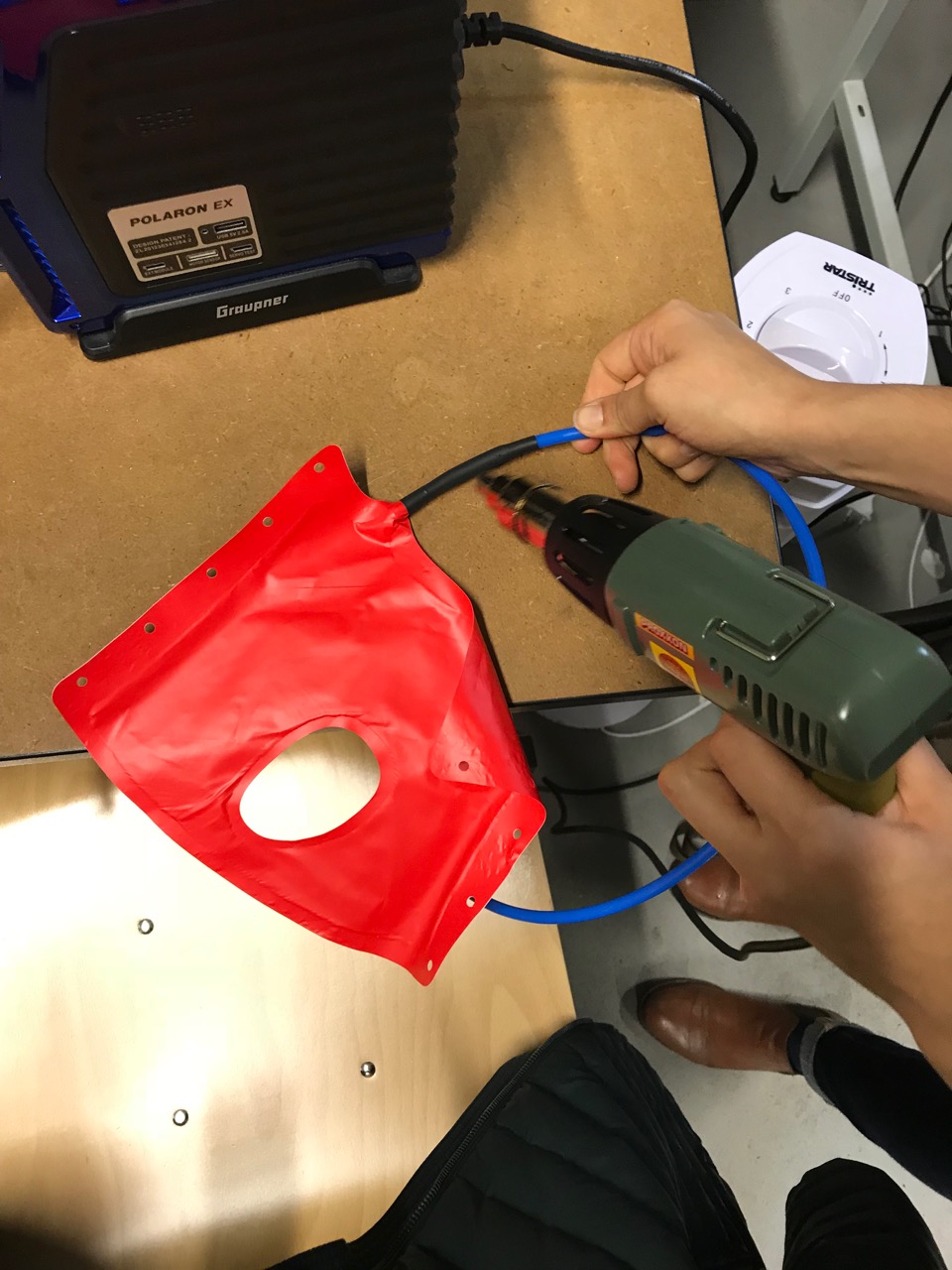 close all the holes and be 
you can cover the PP tube with PTFE heat shrink/
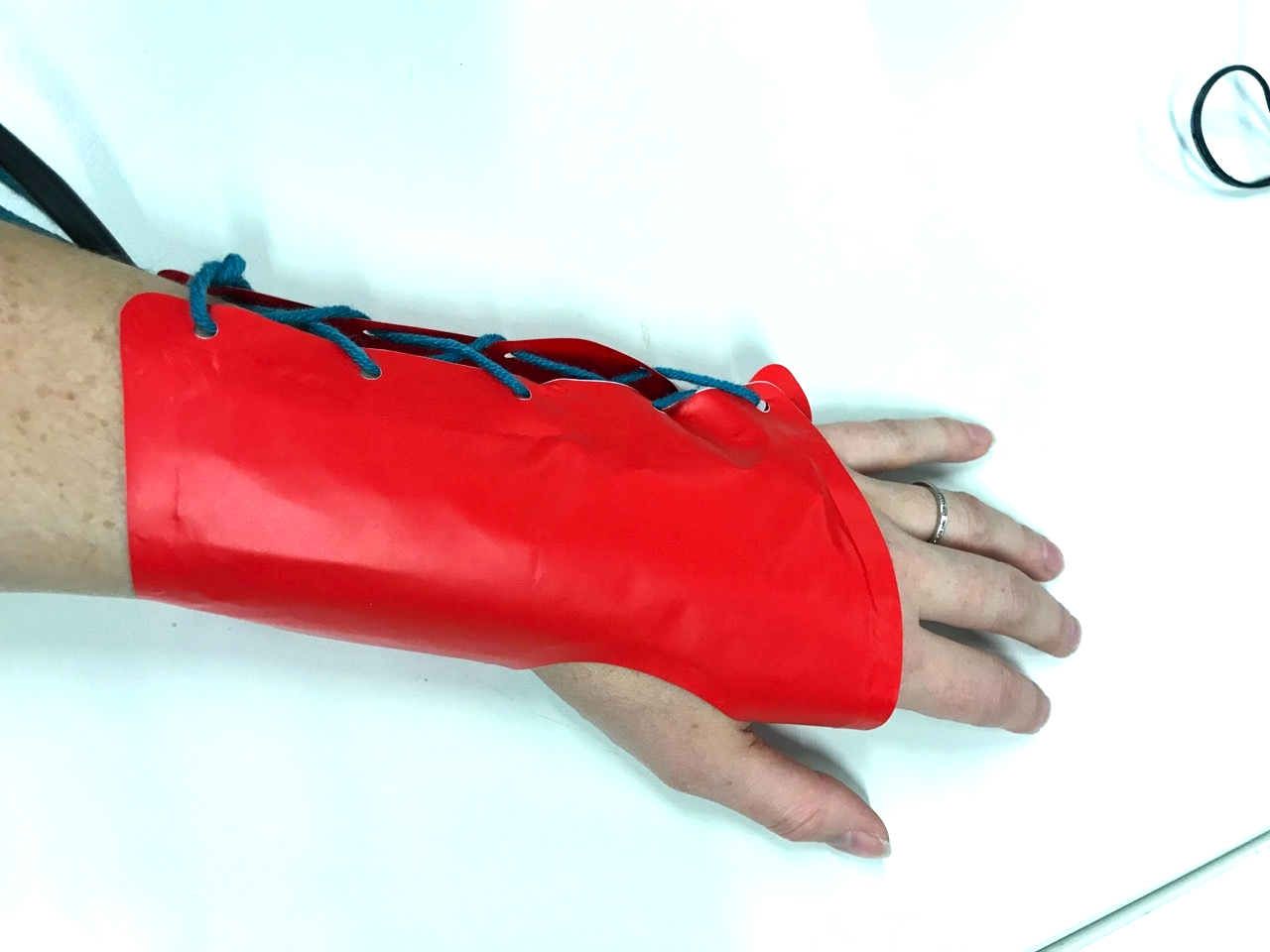 INTERMEDIATE - Gripper
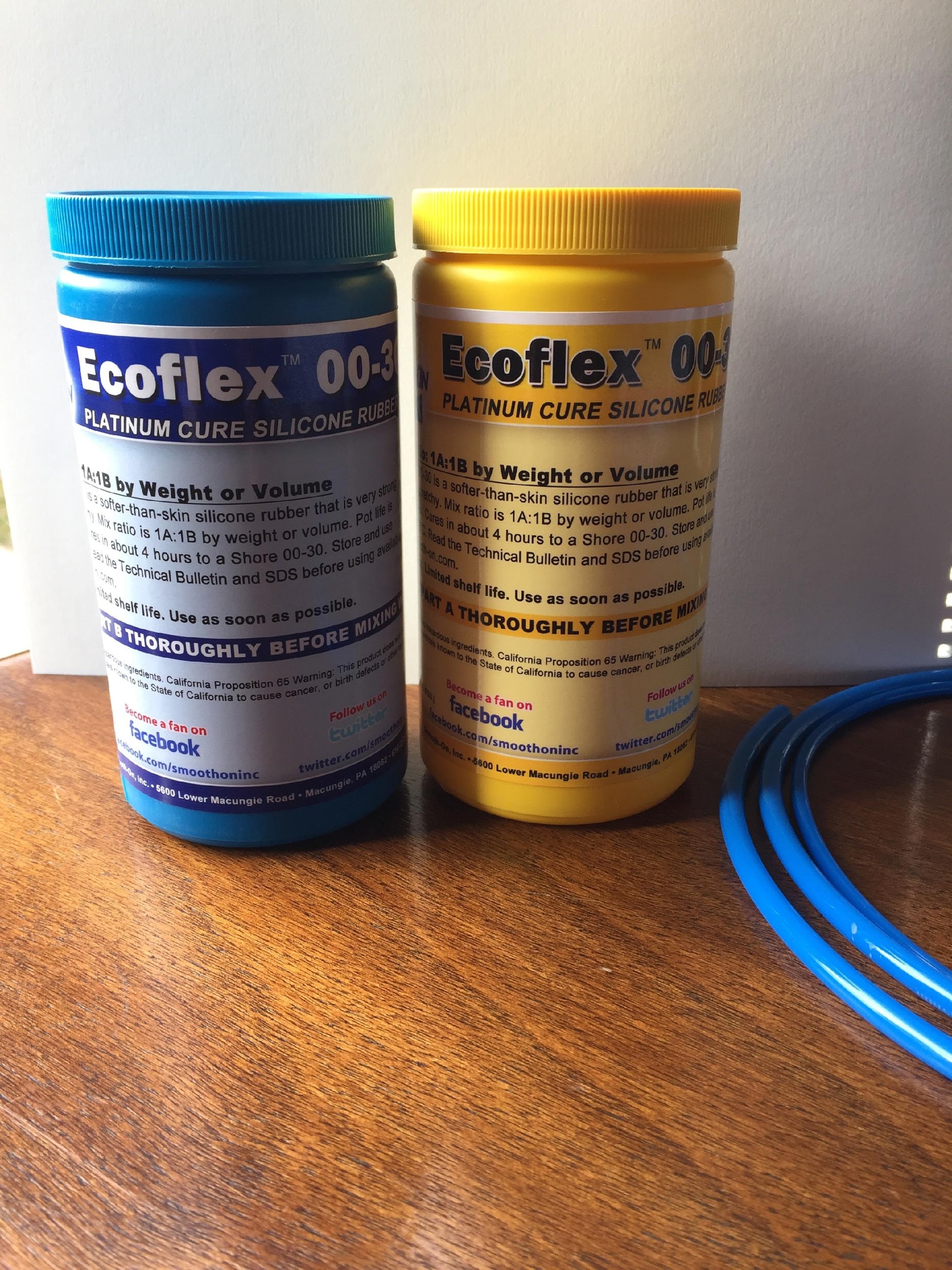 Mixing part A & B
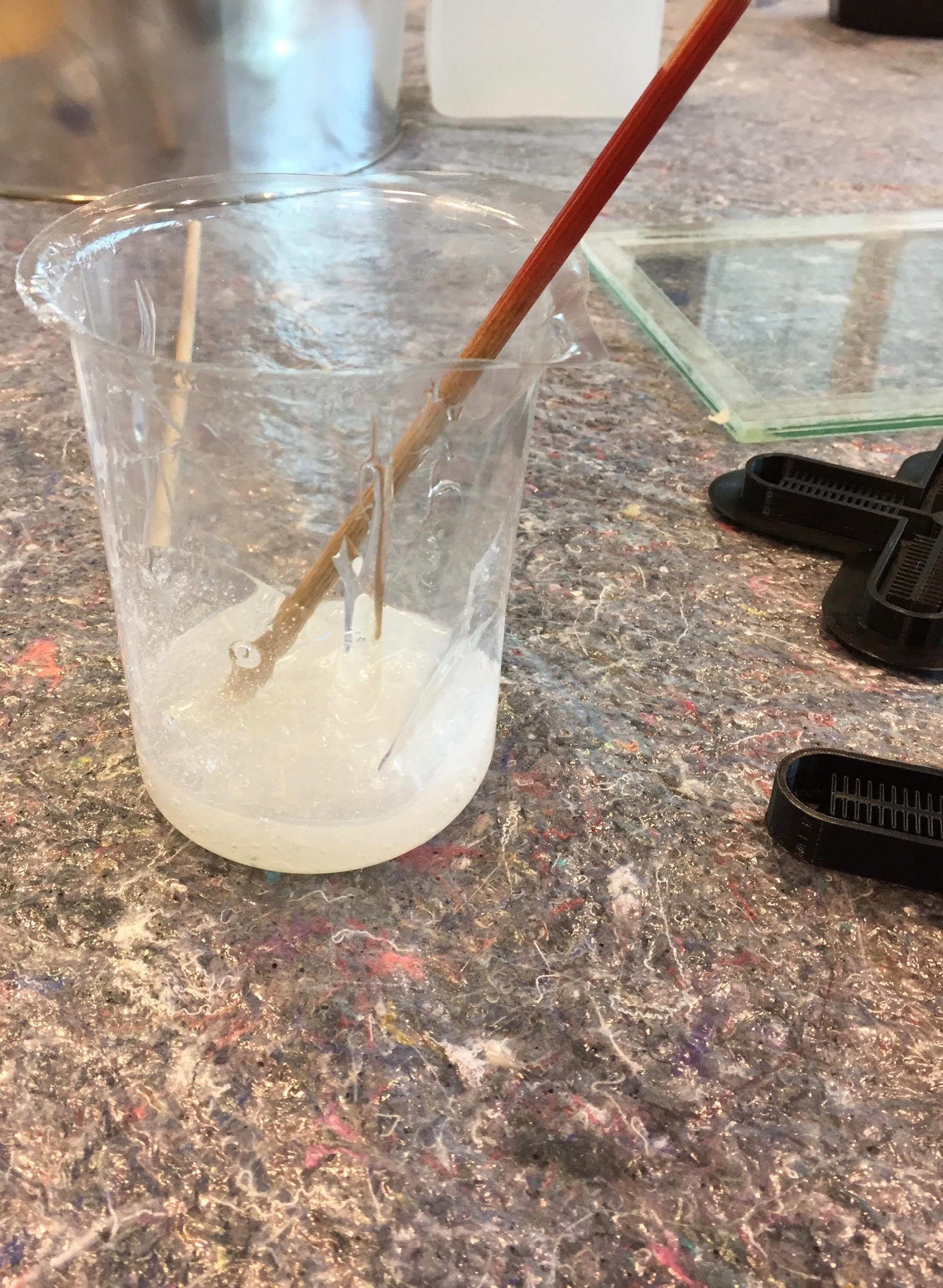 Filling the 3D printed mold and second layer
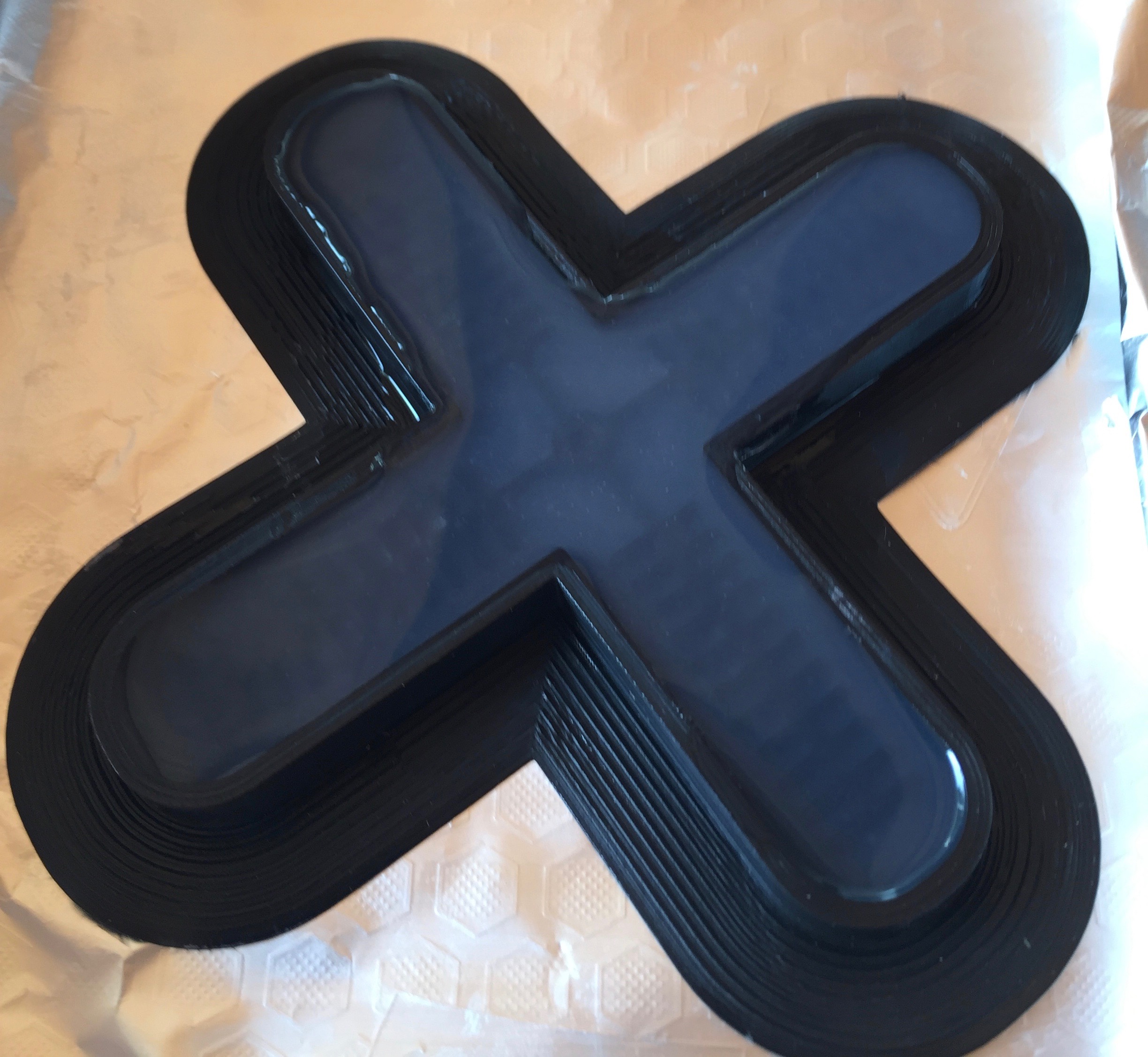 NEUKASIL RTV145
Ecoflex 00-30
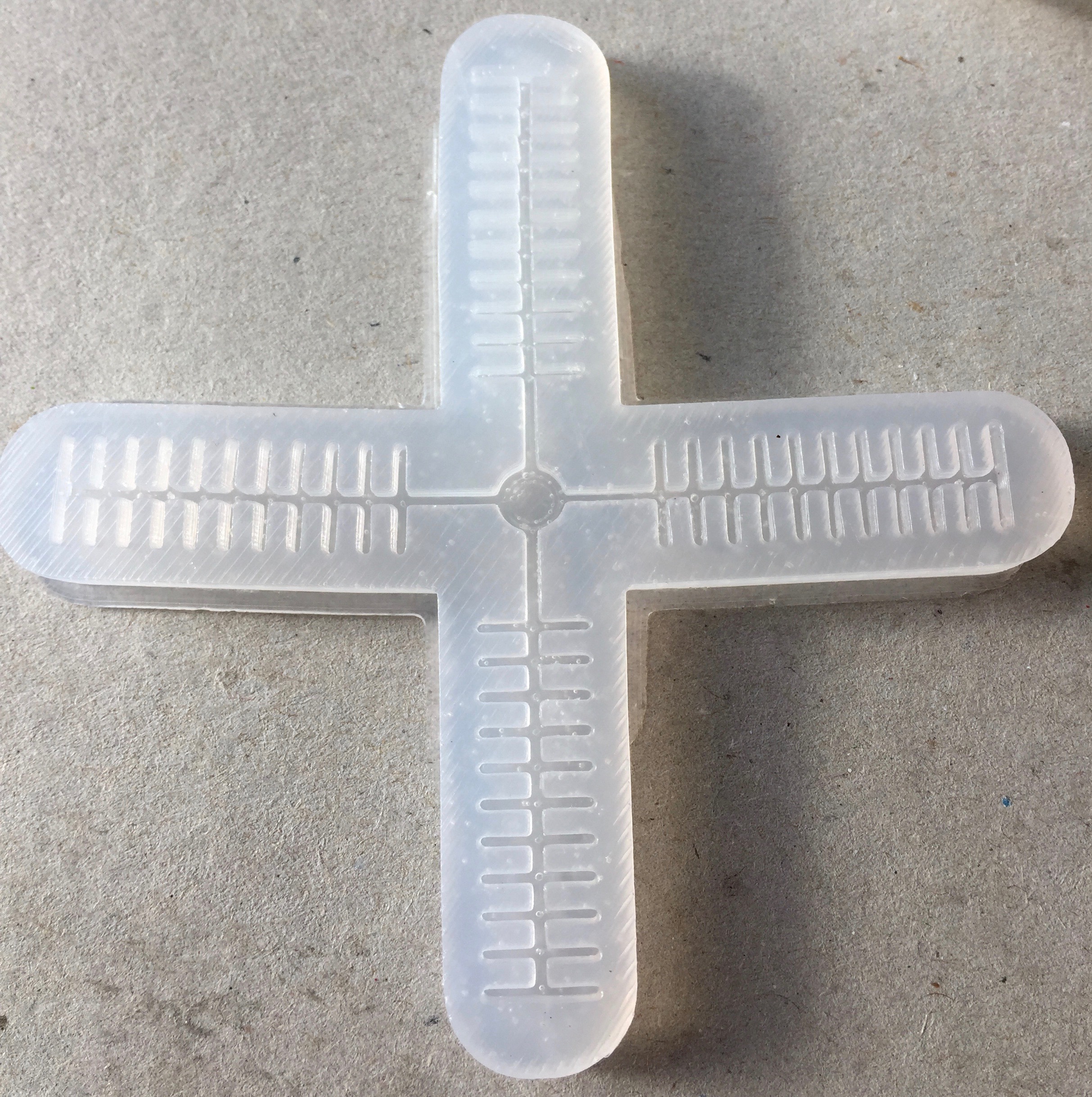 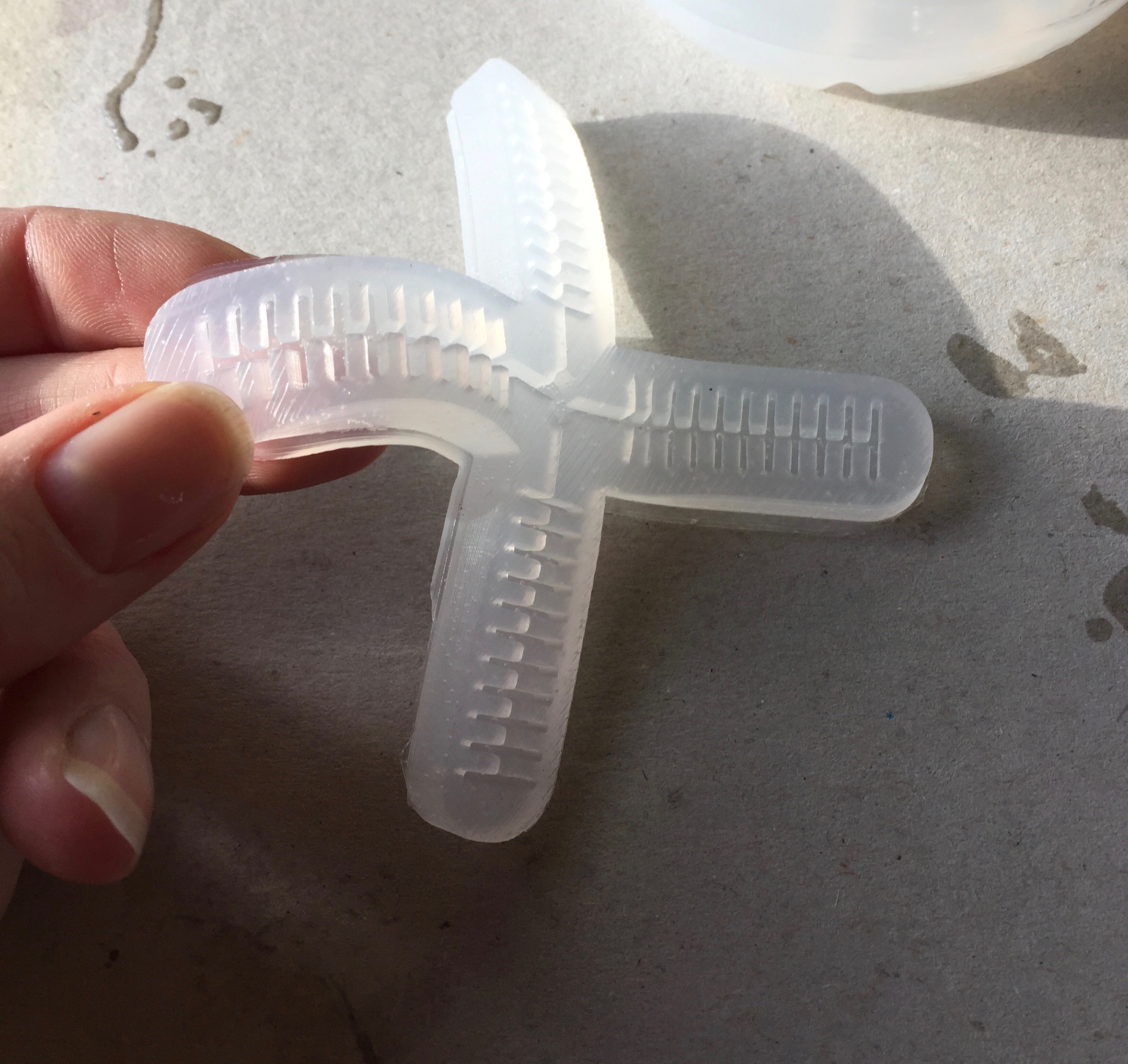 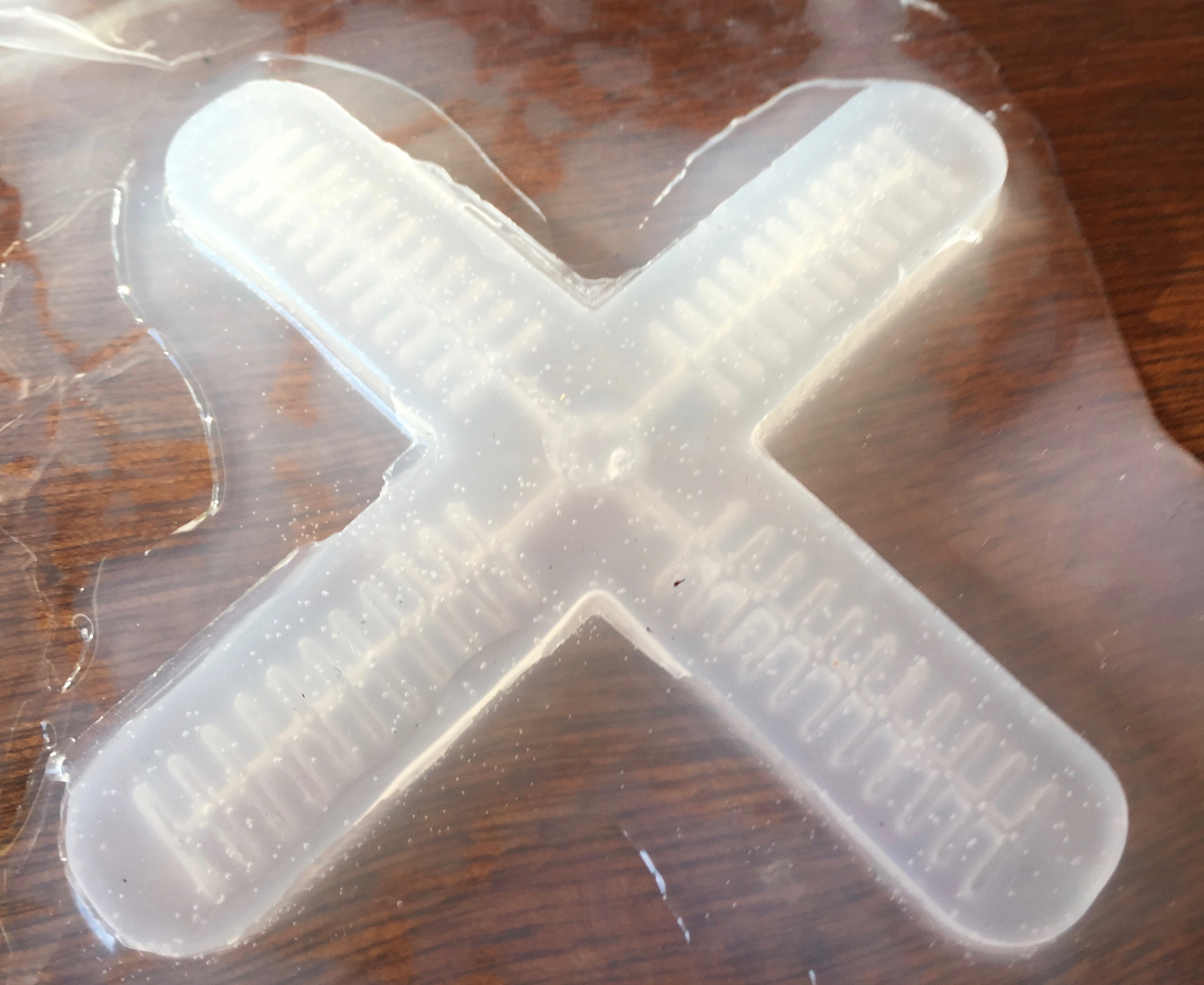 Troubleshooting…
Possible issues…
ADVANCED
Other control - 

Other materials -  

Other designs -
Controlling the actuation
//softroboticstoolkit:Controlling the sensors with DC pump motors
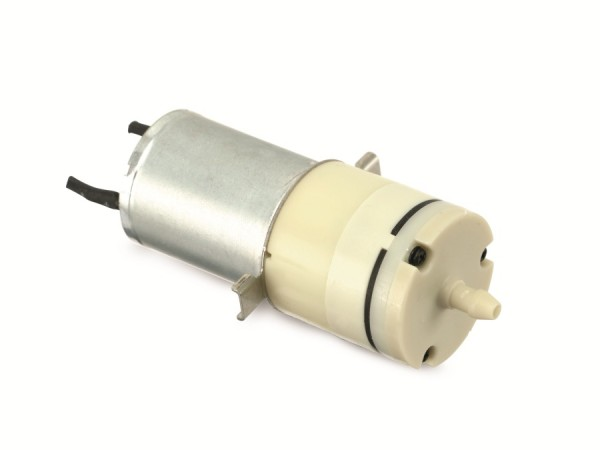 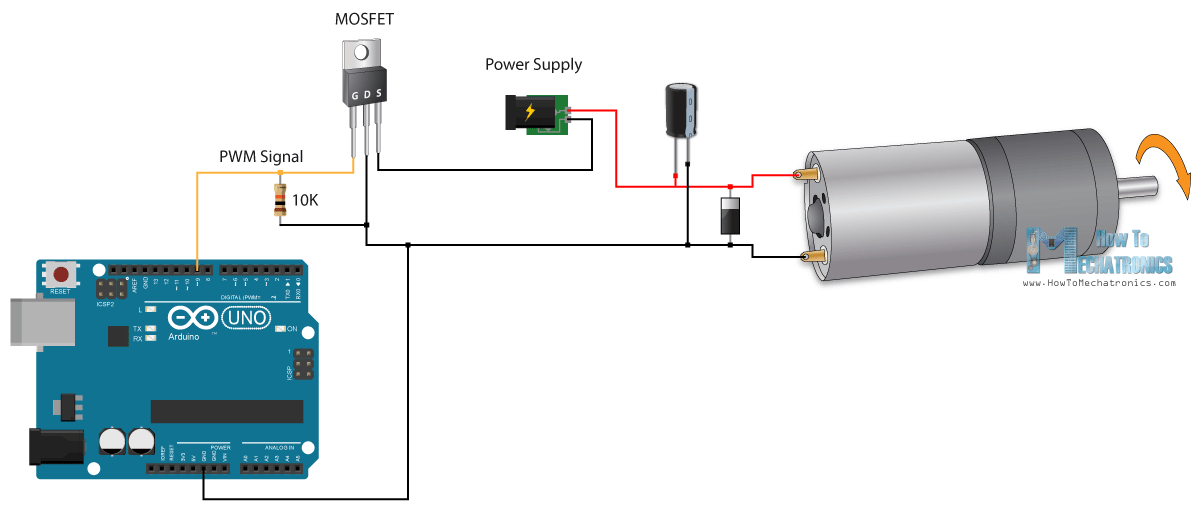 //softroboticstoolkit: Control soft robotics low-cost-ep-circuit
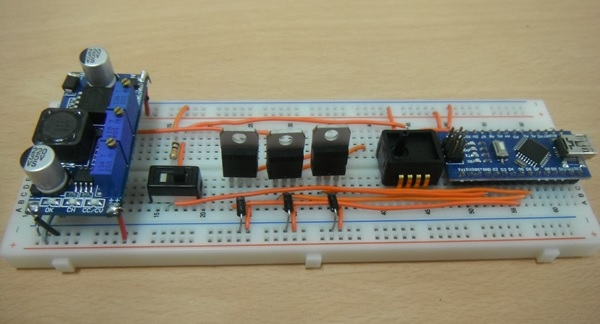 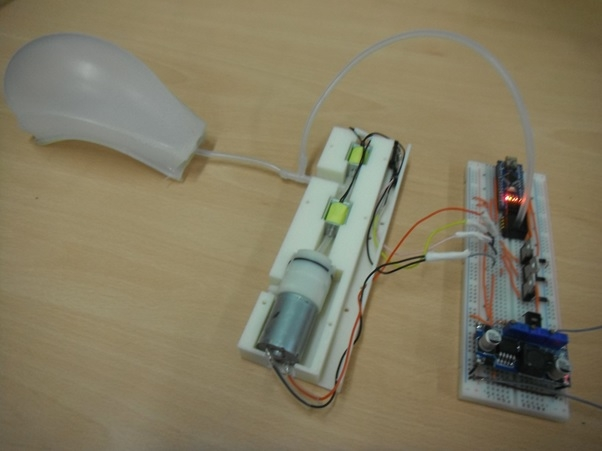 [Speaker Notes: https://softroboticstoolkit.com/low-cost-ep-circuit
https://softroboticstoolkit.com/soft-wheel-robot/fabrication/pcb-code]
//softroboticstoolkit: Textile Silicone Hybrid Sensor
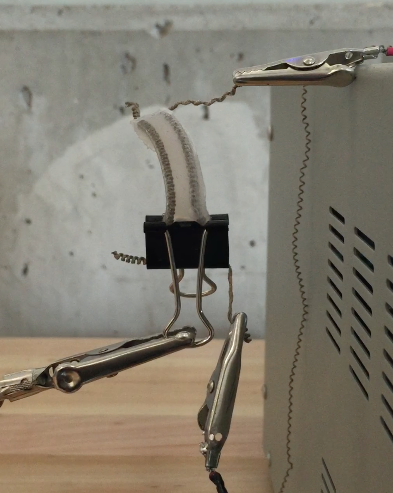 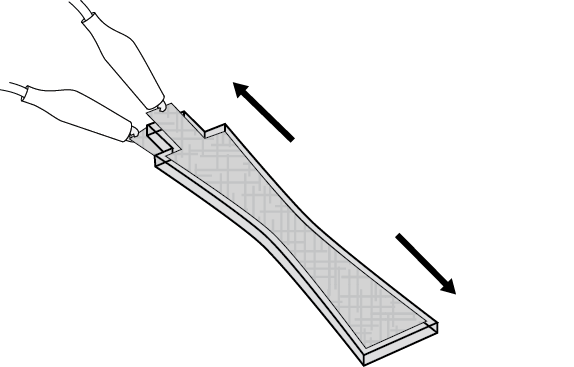 [Speaker Notes: https://softroboticstoolkit.com/book/miniature-soft-bending-actuator-embedded-coiled-muscles
http://www.mdpi.com/1424-8220/14/7/11957/htm]
//softroboticstoolkit: Making your weaving pattern
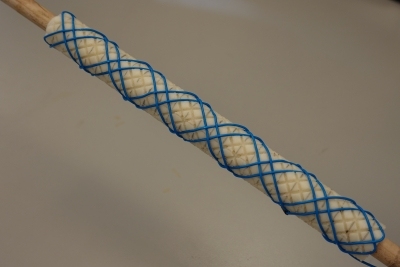 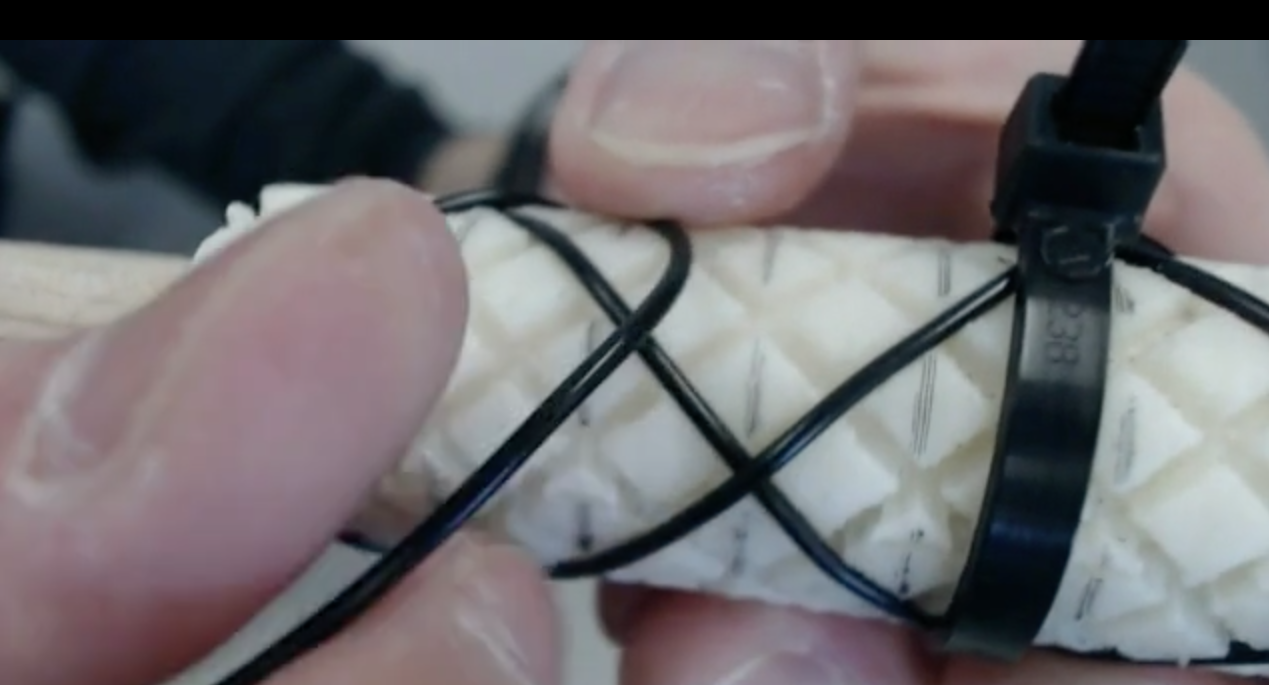 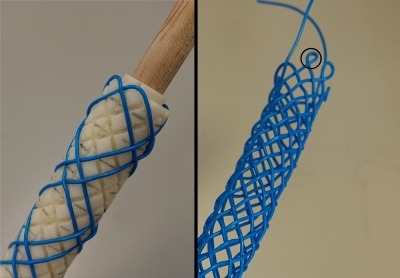 [Speaker Notes: https://softroboticstoolkit.com/smart-braids
https://robotics.umich.edu/category/smart-braids/
https://softroboticstoolkit.com/smart-braids/fabrication/weaving

making your own weaving pattern]
Smart Memory Alloys SMA
Use of the actuator in the interior and exterior part of the soft material
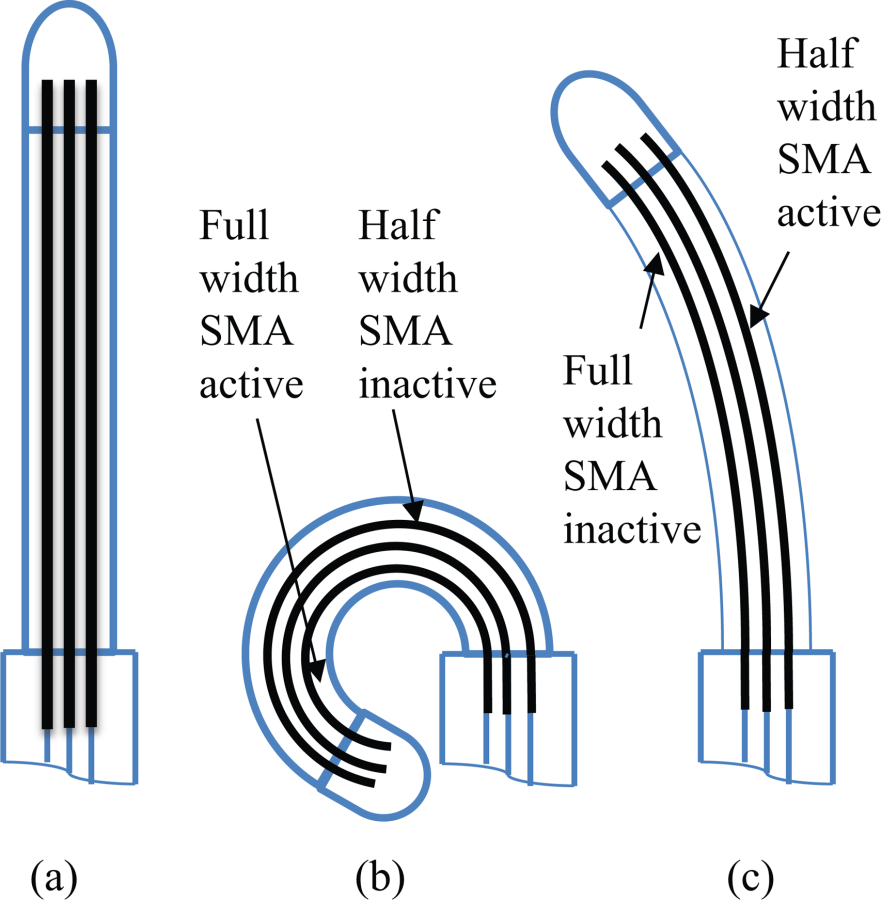 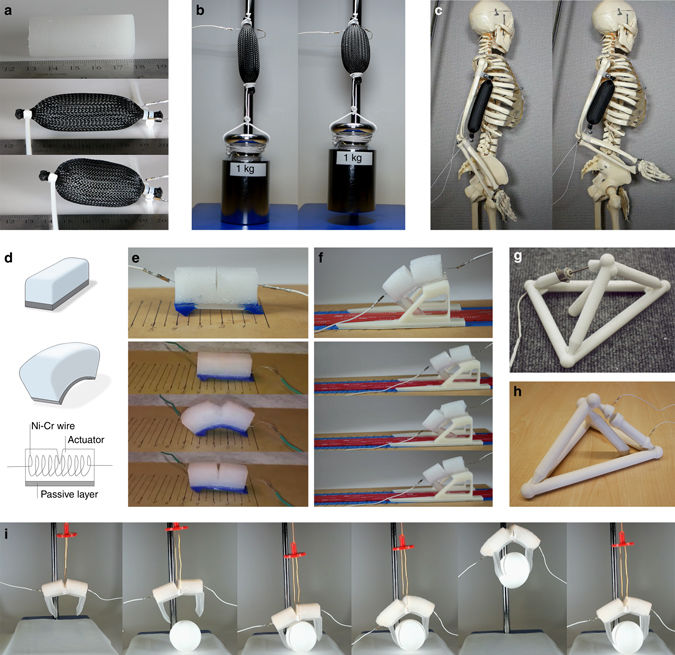 [Speaker Notes: http://mechanismsrobotics.asmedigitalcollection.asme.org/article.aspx?articleid=2089577]
Issues
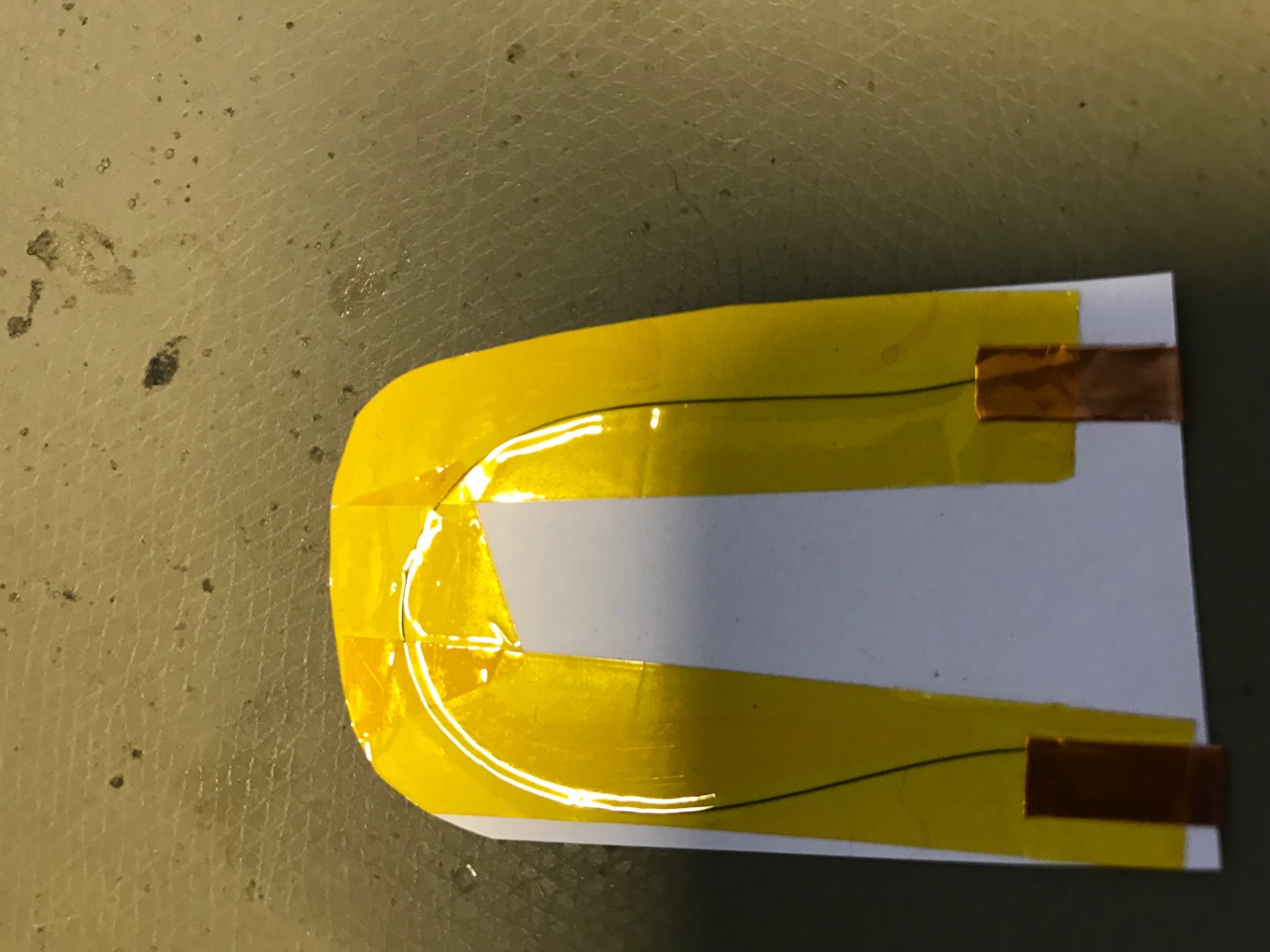 [Speaker Notes: test before the flexinol wire depending on the diameter of the wire and the length of the pies you mus to convert apply the proper V. and mA
you can test it in paper or a piece of textile
yuo can test to embed the wire in to on of the layes of your sof robotus , although the movment is very small
test to construct your own weaving pattern and enved the wire on it in order to generate mor movement in shape]
Using Flexible electrodes
Conductive Ink
Conductive carbon grease
Sputter coatings
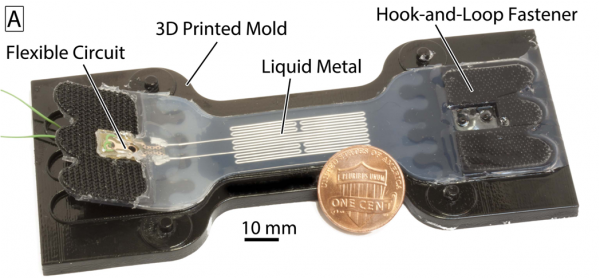 [Speaker Notes: https://softroboticstoolkit.com/book/egain-design
https://www.bareconductive.com/shop/]
Soft material with conductive material
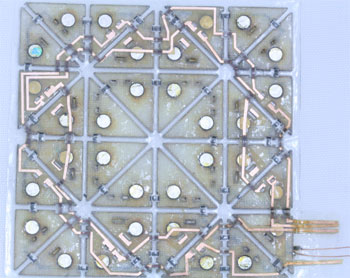 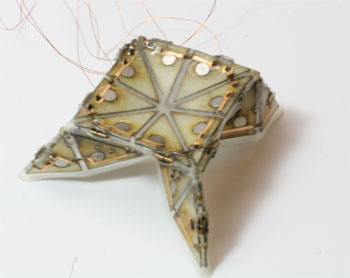 [Speaker Notes: http://sti.epfl.ch/page-76555-en.html

using conductive tape (for cutting the copper you  can use the cutting plotter)
using conductive ink 
bare conductive ink (carbon based): https://www.bareconductive.com/shop/ 
Agic ink: https (Silver based): //shop.agic.cc/
embedding nitinol SMA in small Areas.]
Experimenting with other materials
Using your own bioplastic recipe
Kombucha
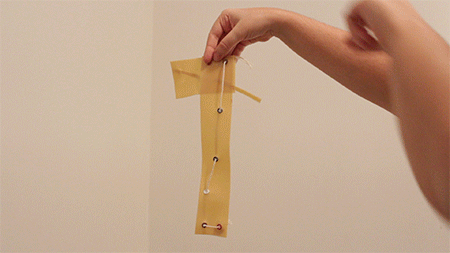 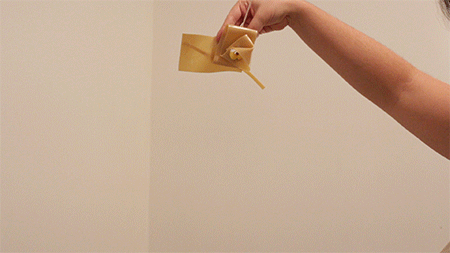 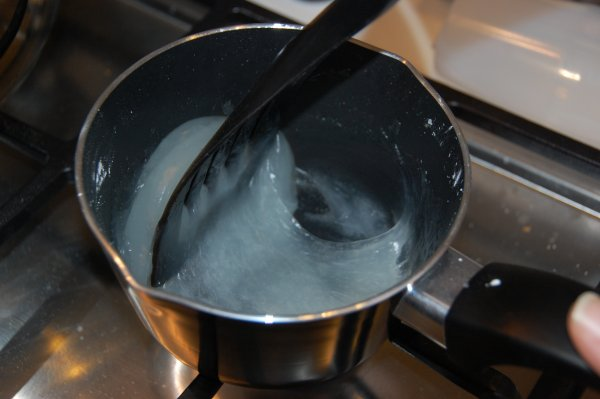 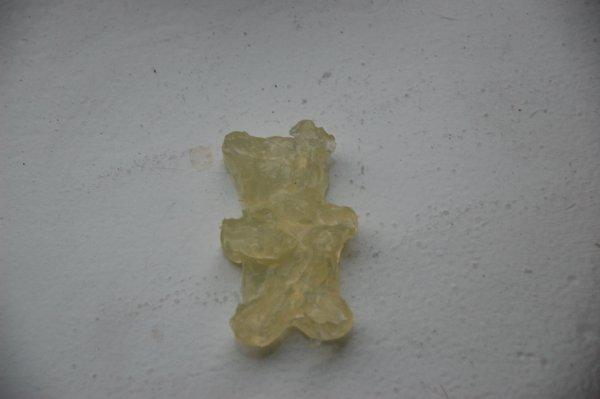 Gummi bears :)
[Speaker Notes: http://www.gauirenata.com/2017/03/23/soft-robots-biomaterials-research-final/
bioplastics out of http://www.digitalspy.com/tech/news/a800605/meet-the-weird-robot-stingray-made-from-rat-hearts/
https://www.shapeways.com/blog/archives/374-cooking-molding-bioplastics-at-home-recipes-results-tips.html]
Adding Colour
Pigments for food (natural Dyeing)
Electroluminescence Pigments
Glow in the dark threads
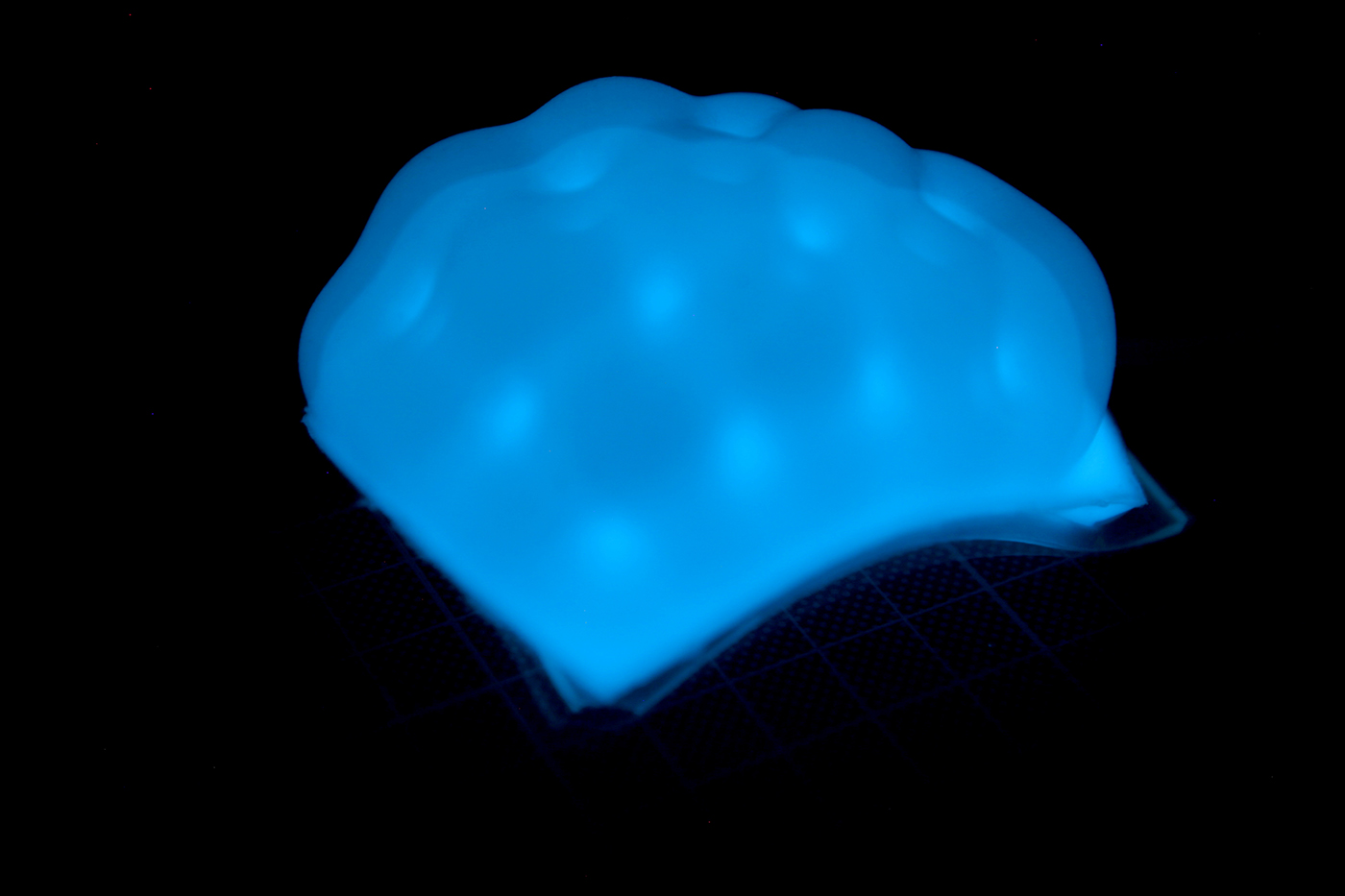 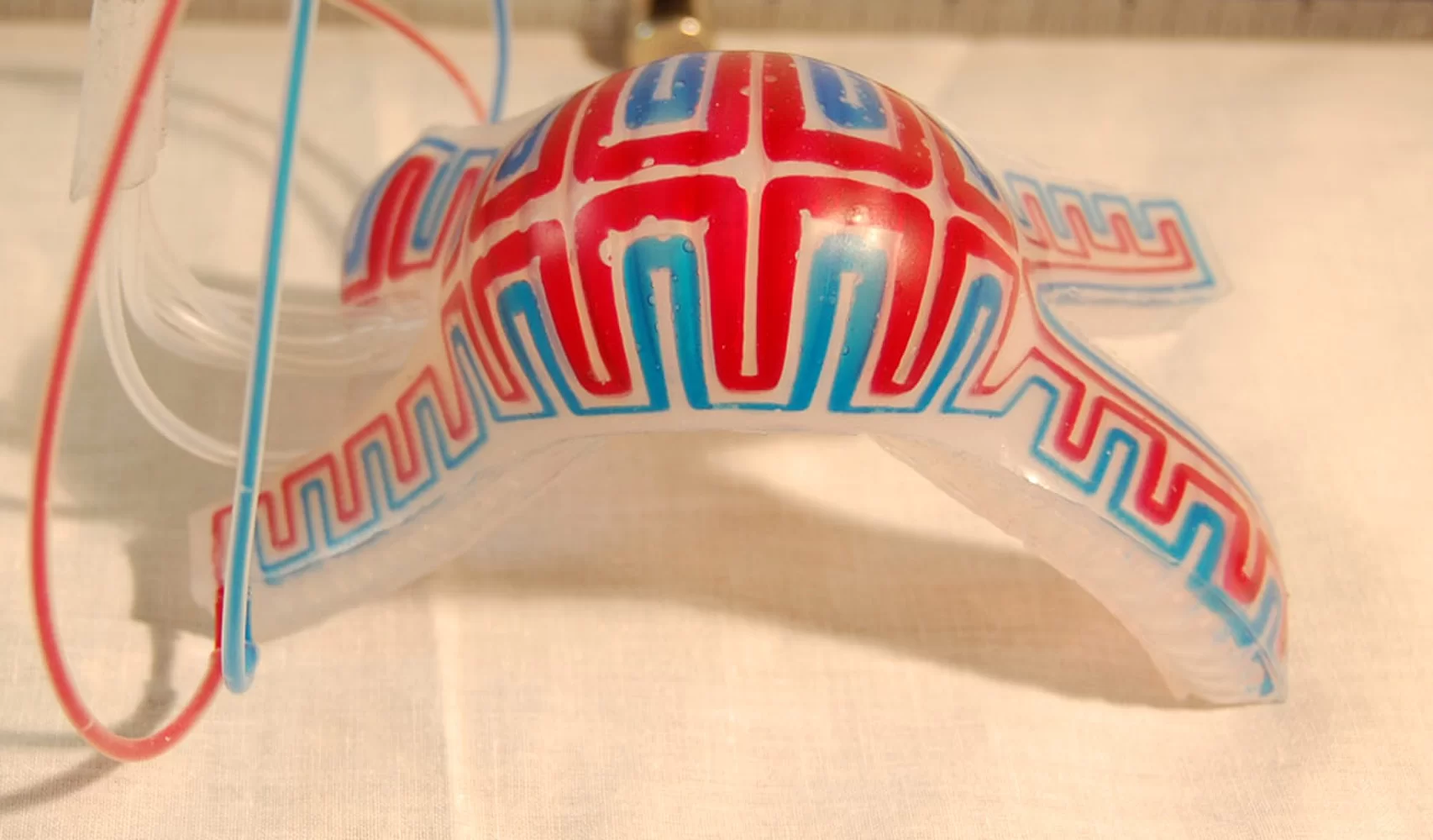 [Speaker Notes: Electroluminescence Pigments: https://www.glonation.com/index.php]
Soft materials other techniques
melting cutting and engraving laser cutter
Using printer for Multi Materials 
SLA Printer Formlabs
Designing your own moulds
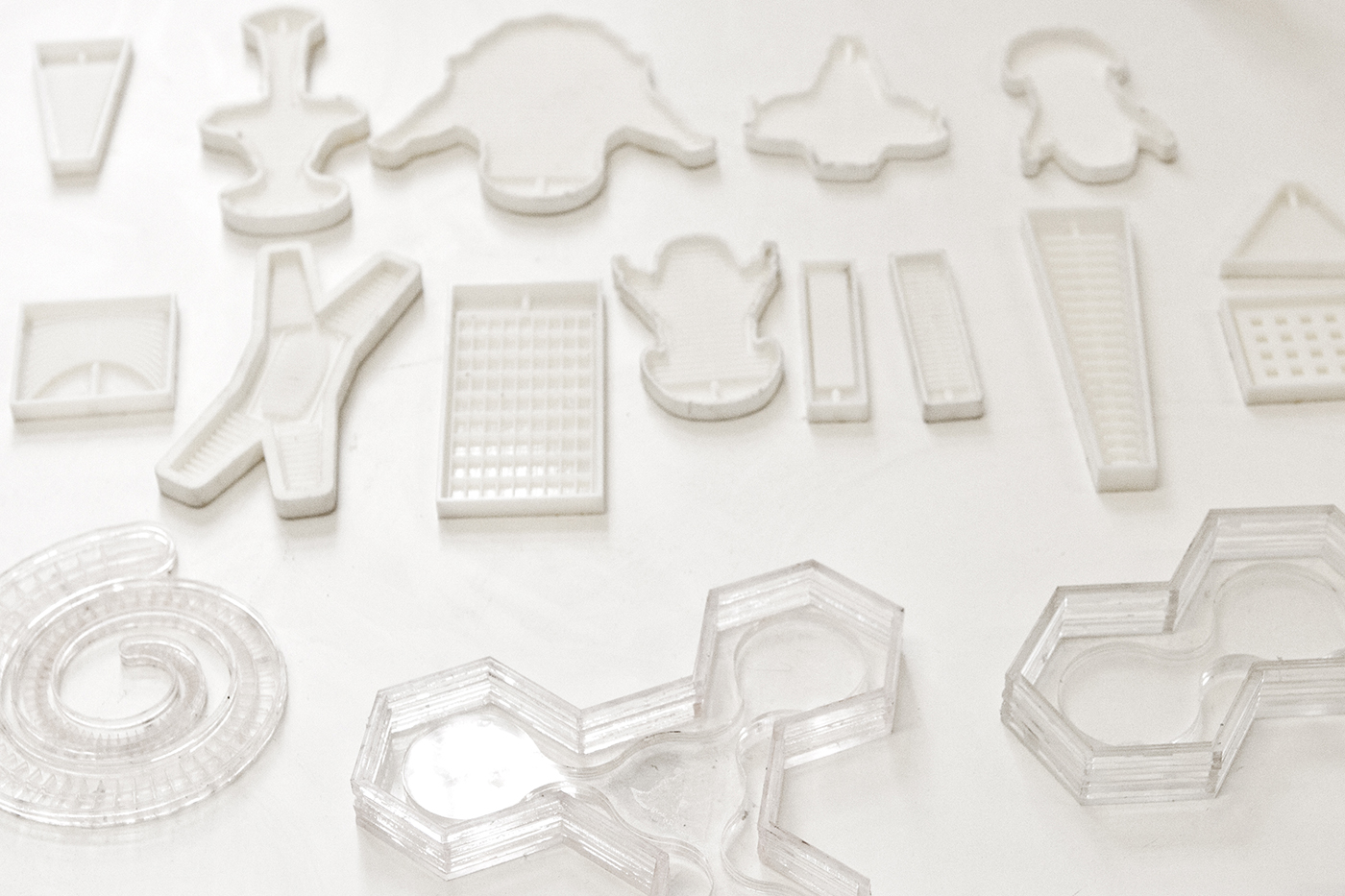 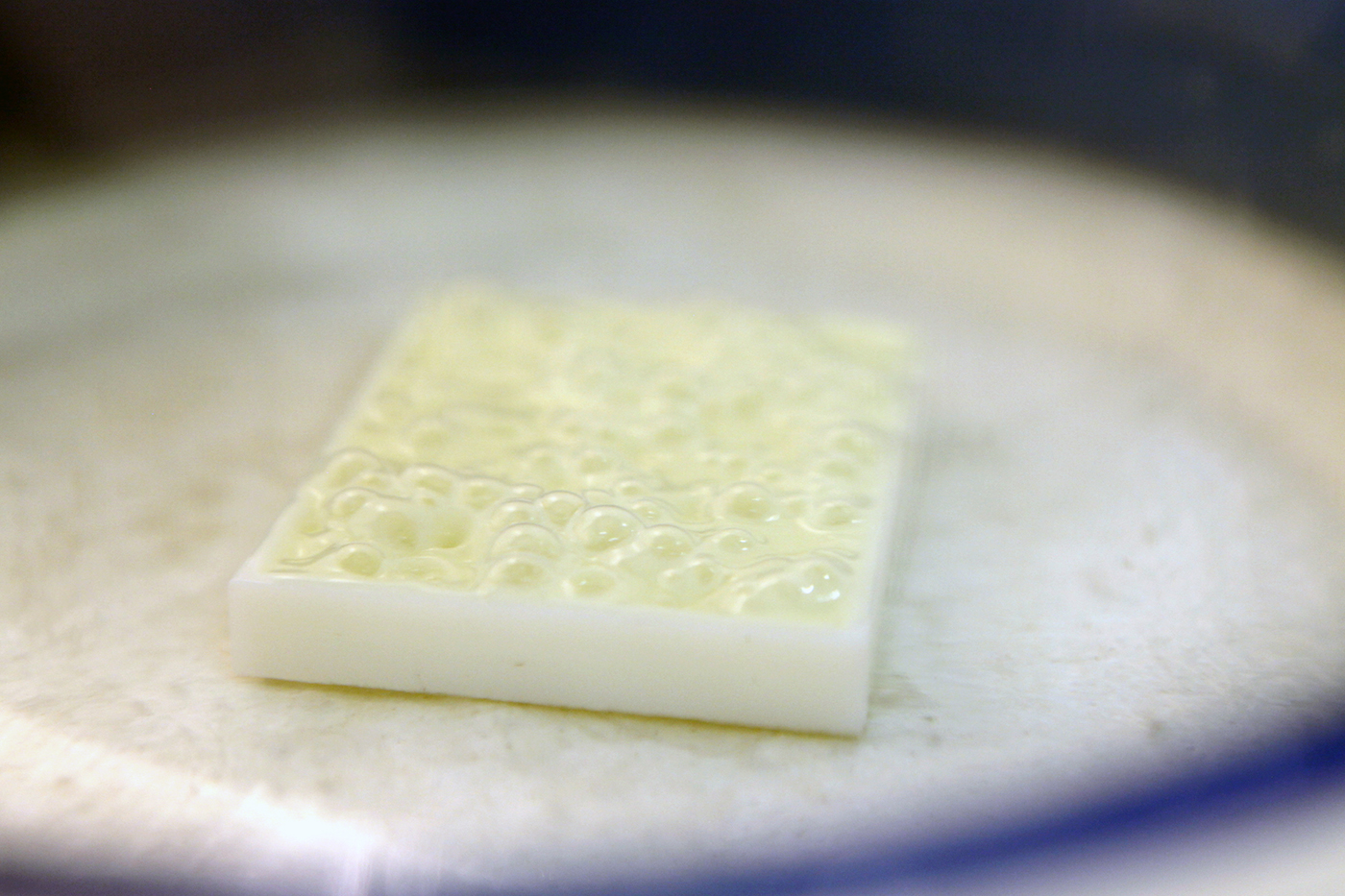 [Speaker Notes: http://materiability.com/portfolio/soft-robots-diy/#&gid=3&pid=2]
Designing for 3D printing
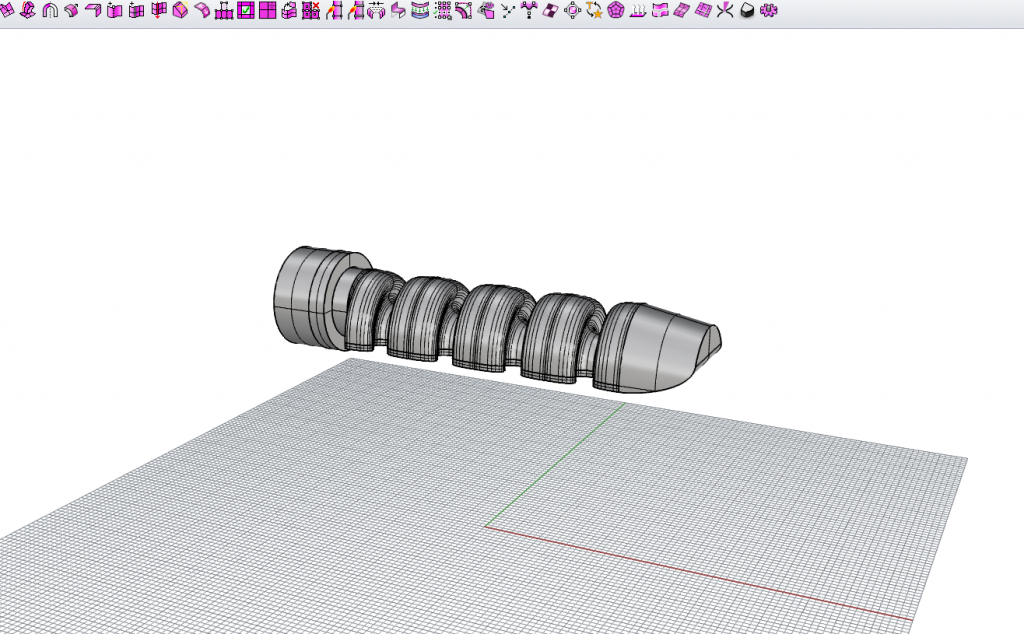 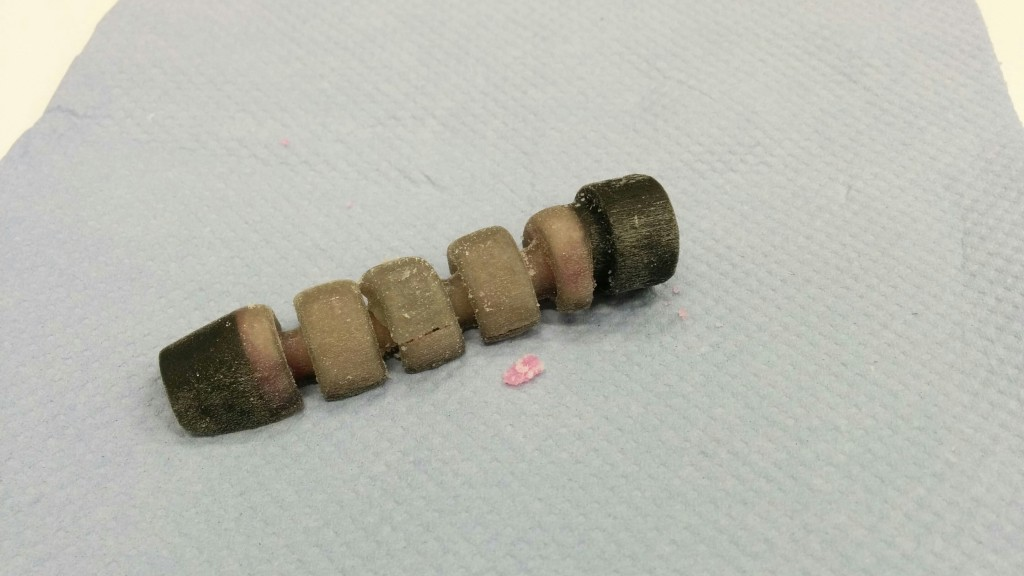 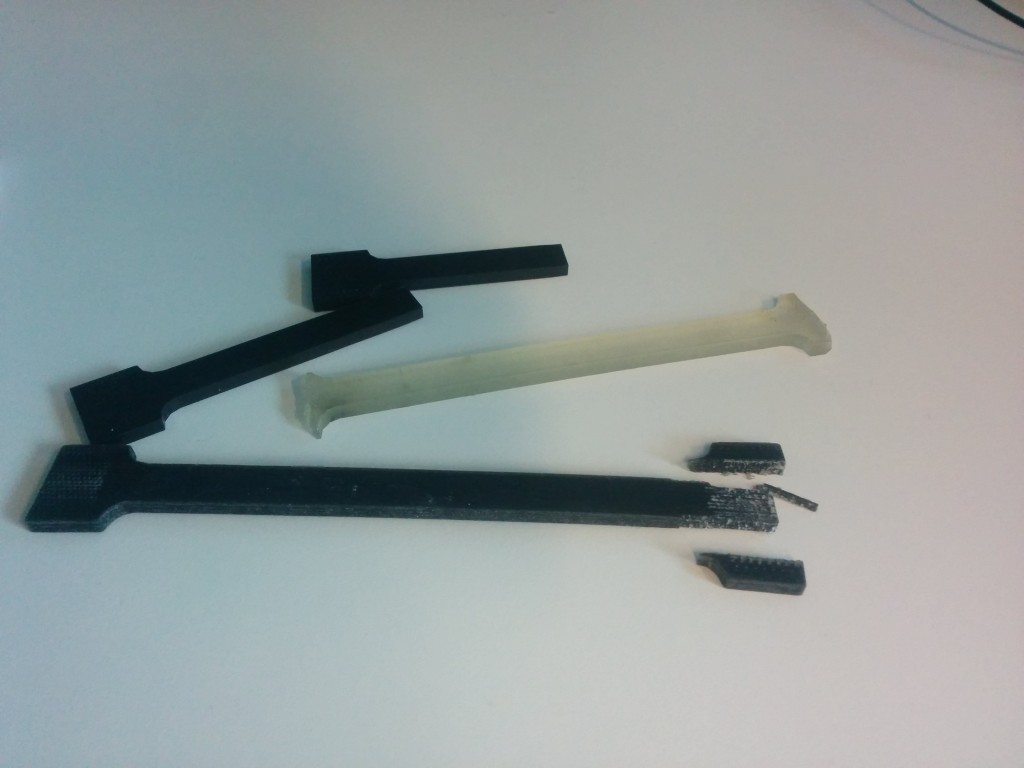 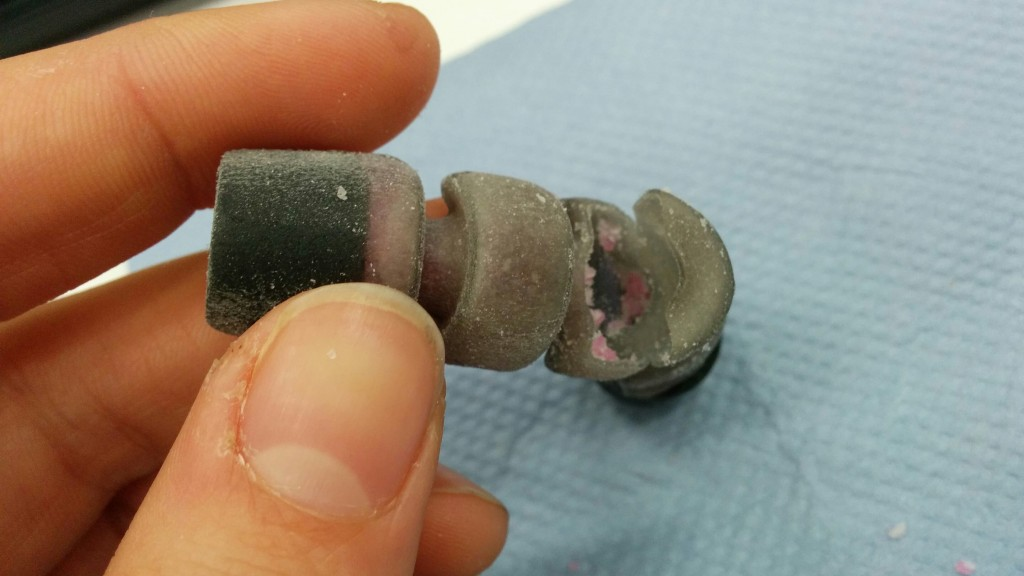 [Speaker Notes: https://softrobotics2015.weblog.tudelft.nl/]
References
https://softroboticstoolkit.com/tunable-actuators
https://softroboticstoolkit.com/book/miniature-soft-bending-actuator-embedded-coiled-muscles
Soft robotics: a bioinspired evolution in robotics: http://www.cell.com/trends/biotechnology/fulltext/S0167-7799(13)00063-2
Design control and fabrication soft robotics: https://www.nature.com/articles/nature14543
Modelling Soft robotics:https://www.youtube.com/watch?time_continue=103&v=qHNCTC4qv-c
https://rrl.epfl.ch/page-86159-en.html
Modeling, Simulation and Control of Soft Robots with SOFA https://softroboticstoolkit.com/sofa
Soft elecronics: http://www.innovationtoronto.com/2016/02/soft-electronic-robotic-fingers-take-robotics-to-a-whole-new-level/
Video: https://www.youtube.com/watch?v=O7dA9df512w&feature=youtu.be
[Speaker Notes: https://www.youtube.com/watch?time_continue=103&v=qHNCTC4qv-c]
Controlling SMA with Arduino
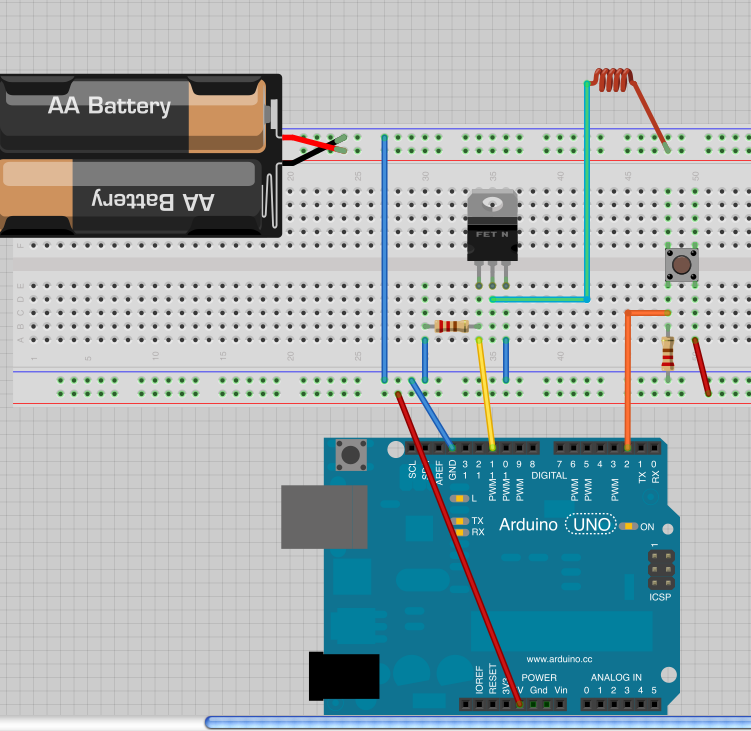 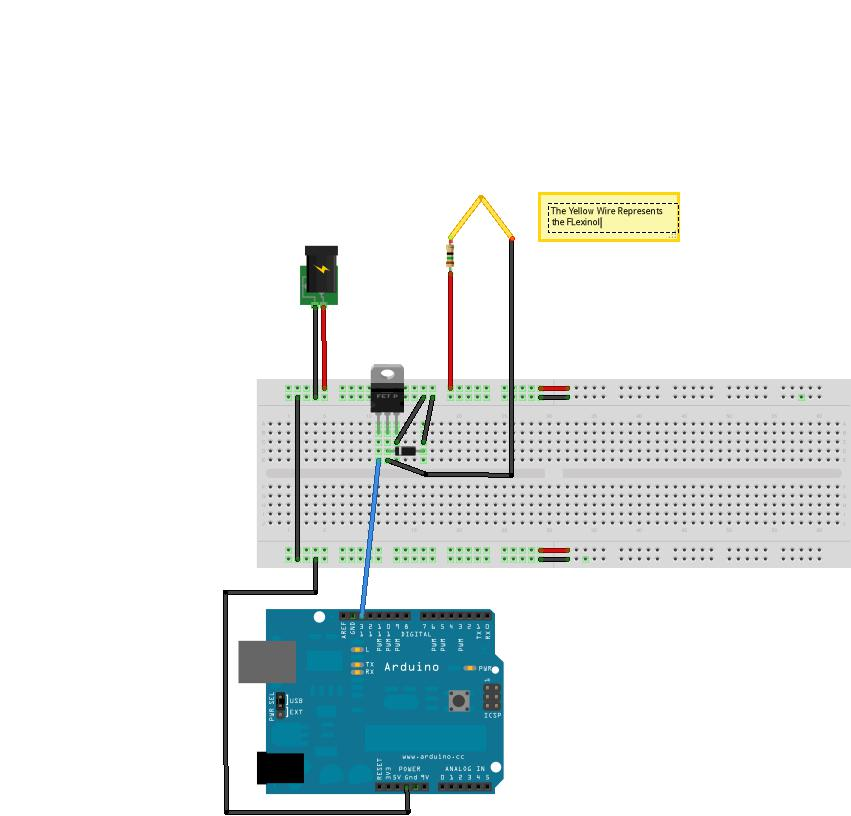 http://elab-kh-berlin.de/courses/seamless_transitions/?p=913
[Speaker Notes: //e_lab Kunsthochschule Berlin Weißensee  http://elab-kh-berlin.de/courses/seamless_transitions/?p=913

CODE
*/
int sensorValue=0;
int SMA=9;
// the setup routine runs once when you press reset:
void setup() {
// initialize serial communication at 9600 bits per second:
Serial.begin(9600);
pinMode(SMA,OUTPUT);
}
// the loop routine runs over and over again forever:
void loop() {
// read the input on analog pin 0:
sensorValue = analogRead(A0);
// if the sensorValue is smaller than 550 (threashold)
if (sensorValu5 > 550){
//Turn on the SMA pin
digitalWrite(SMA,HIGH);
// and wait for 1 sec
delay(1000);
// turn off the SMA pin
digitalWrite(SMA,LOW);
}
else{ //otherwise
// do nothing
}
// print out the value you read:
Serial.println(sensorValue);
delay(10); // delay in between reads for stability
}]